Integrated Coastal Zone Management
Unit 4: Stakeholder analysis
Introduction
Unit content
Understanding the meaning of ‘participation’ in coastal zone management
Defining stakeholders in the coastal zone
Grouping stakeholders 
Participation and stakeholder groups

Learning outcomes
Upon completion of this unit, students will be able to 
Understand the value of participation in management
Be aware of the criteria through which stakeholders are defined
Be able to categorize stakeholders by importance and influence
Understand how different forms of participation  suit different stakeholder groups
Participation
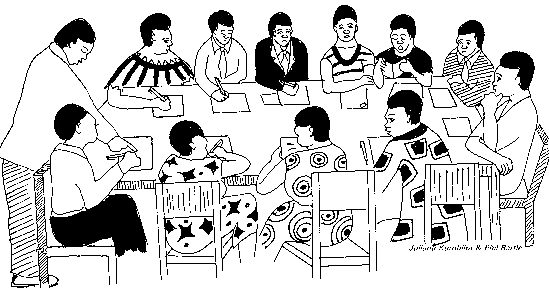 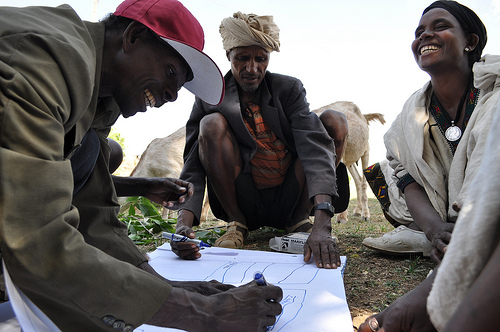 Participation: 
Management make decisions
Those affected by decisions contribute actively to the decision-making process
Participation
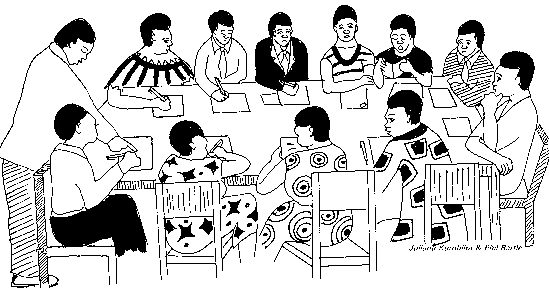 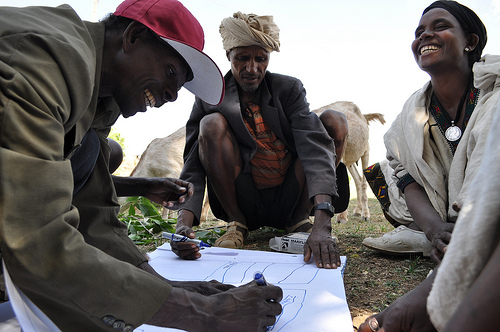 Benefits of participation?
Participation
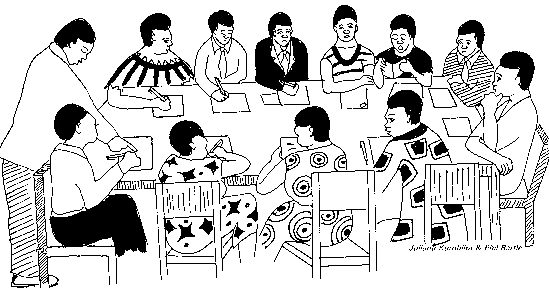 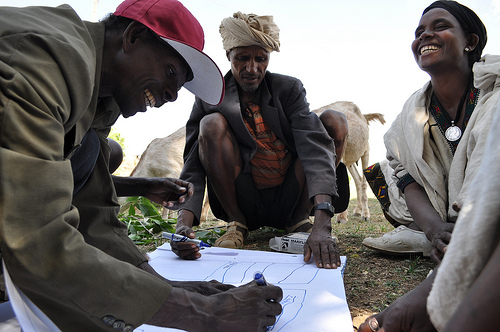 Benefits of participation
Sense of ownership
Greater compliance
Transparency
Awareness of needs
Sense of responsibility
Voluntary enforcement
Trust
Communication
Sense of individual value
Better leadership
Accountability
Knowledge-sharing
Stakeholders
Definition
‘any group or individual who can affect or is affected by the achievement of the organization’s objectives’
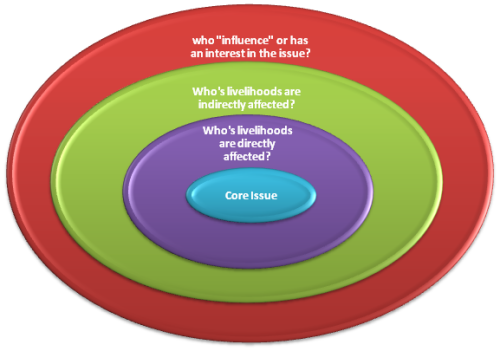 Who has an interest or influence in the issue?
Whose livelihoods are indirectly affected?
Whose livelihoods are directly affected?
ISSUE
Stakeholders
Definition
‘any group or individual who can affect or is affected by the achievement of the organization’s objectives’
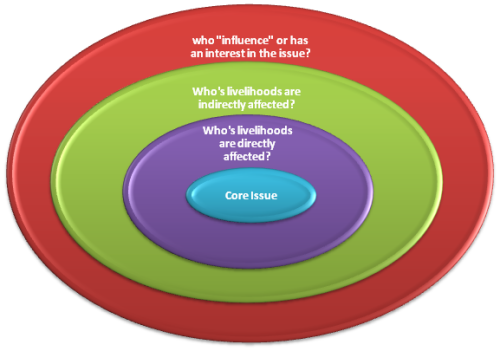 Other stakeholders
Who has an interest or influence in the issue?
Secondary stakeholders
Whose livelihoods are indirectly affected?
Primary stakeholders
Whose livelihoods are directly affected?
ISSUE
Stakeholders
What examples can we think of in these groups?
Primary stakeholders
Secondary stakeholders
Other stakeholders
Fishers					Fish consumers					Fishery authorities

Hotel owners				Tourists						Travel agents

Charter boat owners			Fuel providers					Charter boat regulators

Mining companies			Mining services providers			Mining employment 
													agencies
Stakeholder ranking
How can we rank stakeholders?
1: very little importance/influence
5: very high importance/influence
Importance: 	impact of project on stakeholder
Influence: 		power of stakeholder over project success
Stakeholder grouping
How can we group stakeholders?
High
Importance (impact of 
project on stakeholder)
Low
Low
High
Influence (power of stakeholder over project)
Stakeholder grouping
How can we group stakeholders?
High importance
Low influence
Example: fishers
High importance
High influence
Example: Government
High
Low importance
Low influence
Example: General public
Low importance
High influence
Example: Local elite/media
Importance (impact of 
project on stakeholder)
Low
Low
High
Influence (power of stakeholder over project)
Stakeholder grouping
How does participation vary between groups?
High importance
Low influence
Example: fishers
Need extra initiatives to encourage participation
High importance
High influence
Example: Government
Good relationships essential for project success
High
Low importance
Low influence
Example: General public
Little participation required
Low importance
High influence
Example: Local elite/media
Support important for project success
Importance (impact of 
project on stakeholder)
Low
Low
High
Influence (power of stakeholder over project)